43rd FIAAA State Conference
John C. Palmerini, B.C.S.
Associate General Counsel
May 3, 2021
Topics for Today
Covid-19
Mask Mandates
Covid-19 waivers
Covid-19 testing and other precautions
Covid-19 vaccinations
ECG
Student speech and sports participation
Transgender athlete updates
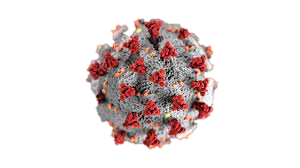 Mask Mandates
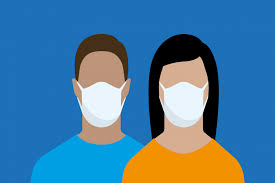 Mask Mandate
With the onset of Covid-19, many localities required the usage of face coverings based upon guidance from the CDC.
Current CDC guidance:
“When you wear a mask, you protect others as well as yourself. Masks work best when everyone wears one.”
“A mask is NOT a substitute for social distancing. Masks should still be worn in addition to staying at least 6 feet apart, especially when indoors around people who don’t live in your household.”
Mask Mandate
OCPS and other local governments regulated based upon powers to regulate health, safety and welfare of students and staff.

F.S. 1001.42(8): “In accordance with the provisions of chapters 1003 and 1006, provide for the proper accounting for all students of school age, for the attendance and control of students at school, and for proper attention to health, safety, and other matters relating to the welfare of students.”
Mask Mandate
U.S. Supreme Court in South Bay United Pentecostal Church v. Newsom, 590 U.S. ____ (May 29, 2020) ruled as follows:
“Our Constitution principally entrusts ‘[t]he safety and the health of the people’ to the politically accountable officials of the States ‘to guard and protect.’ When those officials ‘undertake[ ] to act in areas fraught with medical and scientific uncertainties,’ their latitude ‘must be especially broad.’ Where those broad limits are not exceeded, they should not be subject to second-guessing by an ‘unelected federal judiciary,’ which lacks the background, competence, and expertise to assess public health and is not accountable to the people.”
Mask Mandate
Districts like OCPS adopted mandatory face coverings policies:

“FACE COVERINGS REQUIRED. Subject to the exceptions set forth below, each student, employee, visitor, vendor, or other person are required to wear a face covering (more specifically described below) at all times while at or inside a school/facility, or other property and/or vehicle 2 owned, leased, or operated by the School Board (when there is more than one (1) person in the vehicle).”
Mask Mandate
Exception for “Strenuous Physical Activity”

“Strenuous Physical Activity: A face covering shall not be required for any person inside or outside of any school district facility or school district building while such person is engaged in strenuous physical activity provided social distancing from other persons is maintained;”
Mask Mandate
Parents around the state started suing school districts and counties about mask mandates.  Suits were brought against Palm Beach County, the Indian River County, and the Hillsborough County School Boards.

In the case of Levonas v. Hillsborough County School Board, the Court held “Free public education is not a ‘fundamental right.’ Indeed, Article IX, Section 1(A) states that education is a ‘fundamental value.’”
Mask Mandate
The Court went on to hold that “With regard to the Plaintiff’s purported unfettered ‘right to be let alone and free from unwarranted intrusion,’ such ‘right’ simply does not exist, especially  in the context of public schools.  In the wake of the current pandemic, Florida courts have repeatedly held that requiring individuals to wear face coverings in a public location is not a constitutional violation.”
Mask Mandate
A Florida Appeals Court ruled in favor of Mask Mandates on January 27, 2021.  in Machovec v. Palm Beach County, Case No. 4D20-1765 (Fla. 4th DCA 2021), the Court held mask mandates, with exceptions for persons engaged in exercise while maintaining social distancing, were enforceable.

The Plaintiffs claim that masks are “medical devices” and that wearing masks are “medical treatments” which they can refuse under Article I, Section 23 of the Florida Constitution which grants a right of privacy.
Mask Mandate
The Court ruled that “Appellants argument that individuals required to wear facial coverings are being subjected to forced ‘medical treatment’ distorts the nature of the County’s mask mandate. … “Thus, requiring facial coverings to be worn in public is not primarily directed at treating a medical condition of the person wearing the mask/shield. Instead, requiring individuals to cover their nose and mouth while out in public is intended to prevent the transmission from the wearer of the facial coverings to others (with a secondary benefit being protection of the mask wearer.)”
Mask Mandate
The Court finalized its ruling with the following “A person’s ‘right to be left alone and free from governmental intrusion into a person’s private life,’ guaranteed by Article I, Section 23 of the Florida Constitution, is an important right, but it is not absolute.  ‘Although a person’s subjective expectation to privacy is one consideration in deciding whether a constitutional right attaches, the final determination of an expectation’s legitimacy takes a more global view, placing the individual in the context of a society and the values a society seeks to foster.’ To that end, ‘there are circumstances in which a public emergency, for instance … the spread of infectious or contagious diseases or other potential public calamity, presents an exigent circumstance before which all private rights must immediately give way under the government’s police power.”
Mask Mandate
On April 14, 2021, Commissioner of Education Richard Corcoran wrote to all superintendents stating in part “the data shows that district’s face covering policies do not impact the spread of the virus.”  

The letter also states “we ask that districts which are currently implementing a mandatory face coverings, revise their policies to be voluntary for the 2021-2022 school year.”
Mask Mandate
Orange County has more than 6,300 positive cases of students and adults in its system. Orange County also still has approximately 40 percent of its 206,000 students attending its virtual option.

Florida Governor Ron DeSantis extended Emergency Order 20-52 regarding a state of emergency for Covid-19, stating “the impact of COVID-19 poses a continuing threat to the health, safety and welfare of the State of Florida and its residents”
Mask Mandate
State Surgeon General Scott Rivkees issued a Public Health Advisory on April 29:
“[D]ue to Covid-19 wide-spread vaccine availability, fully vaccinated individuals should no longer be advised to wear face coverings or avoid social and recreational gatherings except in limited circumstances.”
“Because vaccines are available to all eligible Floridians state-wide, Government offices should be conducting in-person operations and services.
Mask Mandate
State guidance conflicts with CDC guidance issued April 27, 2021:
CDC states fully vaccinated people can “visit with other fully vaccinated people indoors without wearing masks or physical distancing.”
CDC states fully vaccinated people should “take precautions in indoor public settings like wearing a well-fitted mask.”
CDC states fully vaccinated people should “avoid indoor large-sized in-person gatherings.” https://www.cdc.gov/coronavirus/2019-ncov/vaccines/fully-vaccinated-guidance.html
Mask Mandate
Florida Senate Bill 72 (2021)
Schools get liability for illness from Covid-19 if “the defendant made a good faith effort to substantially comply with authoritative or controlling government-issued health standards or guidance at the time the cause of action accrued.”

Would the State Surgeon General or the CDC be considered the “authoritative or controlling government-issued heath standard or guidance” if the actions of our districts were challenged?
Covid-19 Waivers
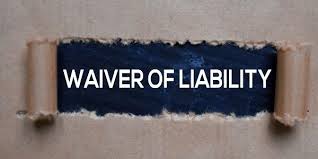 Covid-19 Waivers
Another issue which arose was whether to implement Covid-19 waivers.

The Florida Supreme Court has held in Global Travel Marketing, Inc. v. Shea, 908 So.2d 392 (Fla. 2005) that “there is a presumption that fit parents act in the best interest of their children… Accordingly, so long as the parent adequately cares for his or her children (i.e. is fit) there will normally be no reason for the State to inject itself  into the private realm of the family to further question the ability of that parent to make the best decision concerning the rearing of that parent’s child”.
Covid-19 Waivers
The Court in Global Travel Marketing, Inc. v. Shea also held that “Parental authority under the Fourteenth Amendment and article I, section 23 [of the Florida Constitution] encompasses decisions on the activities appropriate for their children – whether they be academically or socially focused pursuits, physically rigorous activities, such as football, adventure sports such as skiing, horseback riding, or mountain climbing…”; and
Covid-19 Waivers
OCPS started having our students sign Covid-19 waivers for participation in sports.  Those waivers stated as follows: 

“By signing this document below, I acknowledge and affirm all of the statements above.  I also voluntarily assume all risks that I and/or the named student athlete may be exposed to or infected by COVID-19 as a result of participation in the extracurricular activities, and that such exposure or infection may result in personal injury, illness, sickness, and/or death.  I understand that the risk of exposure or infection may result from the actions, omissions, or negligence of myself, my child(ren), SBOC staff, volunteers, or agents, other activity participants, or others not listed, and I acknowledge that all such risks are known to me.”
Covid-19 Waivers
“In consideration of myself and the named student athlete being able to participate in the extracurricular activities, I, on behalf of myself, as well as anyone entitled to act on my behalf, hereby forever waive, release, and hold the School Board of Orange County, Florida, and its employees and agents harmless from any and all claims (including negligence), suits, liability, actions, judgments, attorneys’ fees, costs, and any expenses of any kind resulting from injuries or damages, grounded in tort or otherwise, that I and/or the named student athlete, or my or our representatives, sustain during or related to student athlete’s participation or involvement in the activities.”
Covid-19 Testing and Other Precautions
Covid-19 Testing
OCPS conducted Covid-19 testing for its Football Teams and competitive cheer, soccer, wrestling and basketball.  No spring testing.

The cost of testing was borne by the district and was mid-six figures.

Students who tested positive would have to isolate under the guidance of the Florida Department of Health.  (Isolation was 10 days and no symptoms upon return).

Students with close contact had to quarantine for 14, and then 10 days (close contact defined as within 6 feet for 15 minutes cumulative).
Other Precautions
Last summer, OCPS placed students in pods for workouts spaced apart on the field (e.g. offensive line would work out in the end zone; the skill positions would work out on the 20-yard line).
OCPS required face coverings except for when they were on the field.  While on the bench, the players had to wear masks.
OCPS prohibited post-game handshakes.
OCPS limited attendance to 25 percent for games.
In order to cut down spread, OCPS only had intramurals for middle schools.
Covid-19 Vaccinations
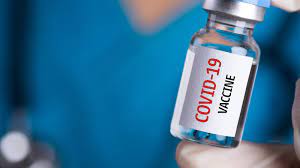 Covid-19 Vaccinations
Currently, Pfizer vaccine has been approved for those ages 16 and above under an Emergency Use Authorization for ages 16 and up.
Moderna and Johnson and Johnson vaccine are approved for ages 18 and up under an Emergency Use Authorization.
Florida law requires vaccination for school entry for poliomyelitis, diphtheria, rubeola, rubella, pertussis, mumps, tetanus, and other communicable diseases as determined by rules of the Department of Health. (s. 1003.22(3), Fla. Stat.)
Covid-19 Vaccinations
No requirement at this time to vaccinate students for Covid-19. 
Florida Governor DeSantis has expressed opposition to “vaccine passports,” or proof of vaccination, for persons to participate in daily activities such as attendance at sporting events.
The EEOC has suggested that employers can require vaccinations but must accommodate personnel who have disabilities which do not allow them to be vaccinated or who have religious objections to being vaccinated.
ECGs
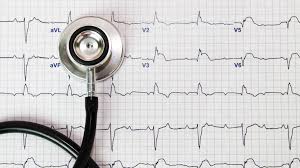 ECGs
Recently, two school districts in Central Florida (Brevard and Osceola) decided to mandate electrocardiograms prior to participation in sports.

OCPS is going to require them for high schools in the 2021-2022 school year. 

House Bill 157 originally had the requirement that all students participating in sports have ECGs, but that portion of the bill was removed.
ECGs
Considerations for requiring ECGs
Who will pay for them if students cannot afford to do so? OCPS has partnered with groups to help provide cost offset for those students who cannot afford testing.
Make sure those who cannot afford the cost of an ECG are not disproportionately from minority racial groups or you could get sued for not providing a unitary school system.
Who will read the results? OCPS requires either a cardiologist, pediatric cardiologist or a pediatrician to read the results.
What happens if an ECG comes back abnormal?  OCPS will not allow the student to participate until fully cleared by a doctor.
ECGs
Waivers language:
“The student athlete is required to have an electrocardiogram (“ECG”) prior to participation in any conditioning, practice or game.  Failure to have an ECG will result in the denial of the student athlete’s ability to participate in sports.  The result of such ECG must demonstrate no abnormalities before the student athlete is allowed to participate in any conditioning, practice and game.  If the student athlete has an abnormal ECG, the student athlete shall not be allowed to participate in any conditioning, practice and game until such time as a pediatric cardiologist or a cardiologist clears the student athlete for full participation.  The student athlete will be required to provide his/her coach with written clearance that the student athlete is allowed to fully participate in conditioning, practices and games prior to being allowed to participate after an abnormal ECG result.  Parent/legal guardian waives, releases and holds harmless SBOC, its employees and volunteers from any liability, including for claims of negligence, arising out of the ECG examination and/or any injury and/or death arising out of participation in any conditioning, practices and games after the ECG examination is completed.  Parent/legal guardian waives, releases and holds harmless SBOC, its employees and volunteers from any liability, including for claims of negligence, for any injury and/or death arising out of participation in conditioning, practices or games after a student athlete is fully cleared to participate by a pediatric cardiologist or a cardiologist after an abnormal ECG.”
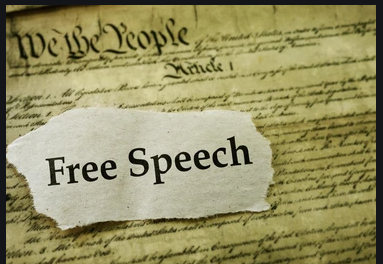 Student Speech and Sports Participation
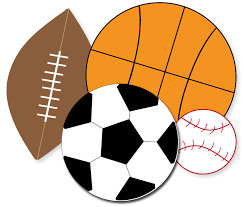 Student Speech and Sports Participation
On April 28, 2021, the United States Supreme Court heard oral argument in the case of Mahanoy School District v. B.L.
A rising sophomore cheerleader was placed on JV cheerleading squad. She was not happy and she posted the following on Snapchat with a photo of herself and another friend giving the middle finger:
“Fuck school fuck softball fuck cheer fuck everything.” To that post, B.L. added a second: “Love how me and [another student] get told we need a year of jv before we make varsity but that’s [sic] doesn’t matter to anyone else? .”
Student Speech and Sports Participation
The cheerleading coach responded by kicking B.L. off the team for the entire cheerleading season.
The lower court and appeals court both ruled that the student had her first amendment right to free speech violated because her speech occurred off campus on Snapchat.
The School District is arguing: 1. a student has no constitutional right to participate in sports; 2. the student’s speech caused a disruption on campus because students went and told the coach they were disturbed by the post; and 3. the Coach has the right to choose to not have disrespectful students on the team.
The decision in this case will be rendered by the end of June.
Transgender Student Update
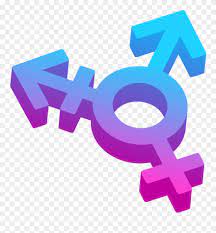 Transgender Student Update
Currently, FHSAA allows transgender students to participate in the gender in which they identify.  See FHSAA Policy 16.8:
“All eligible students should have the opportunity to participate in interscholastic athletics in a manner that is consistent with their gender identity and expression, irrespective of the gender listed on a student’s birth certificate and/or records. Should a situation arise regarding a student’s request to participate in a gender-segregated athletic event consistent with his/her gender identity and expression, a student may seek review of his or her eligibility for participation through the procedures set forth below:”
Transgender Student Update
Student has to provide notice to school administrator or athletic director prior to start of season. (Policy 16.8.1)
Student must provide following documents:
Current transcript and school registration information; 
All information required for participation and eligibility in FHSAA athletics (i.e. birth certificate, proof of residency, EL2 and EL3); 
A written statement from the student affirming the consistent identity and expression to which the student self-relates; 
Documentation from individuals such as, but not limited to, parents /legal guardians appointed by a court of competent jurisdiction, friends and/or teachers, which affirm that the actions, attitudes, dress and manner demonstrate the student’s consistent gender identification and expression; 
A complete list of all the student’s prescribed, non-prescribed or over the counter, treatments or medications; 
Written verification from an appropriate health-care professional (doctor, psychiatrist, or psychologist) of the student’s consistent gender identification and expression; and 
 Any other pertinent documentation or information which the student or parent(s) /legal guardian(s) appointed by a court of competent jurisdiction believe relevant and appropriate.
Transgender Student Update
The school administrator shall contact the FHSAA, which will assign a facilitator who will assist school and student in preparation and completion of the FHSAA “Gender Identity Eligibility Review Process.” (Policy 16.8.3)
First Level of Review: The student will be scheduled for a review hearing before a committee specifically established to preside over gender identity reviews. The FHSAA will schedule a hearing as expeditiously as possible but in no case later than fifteen (15) school/business days after the first practice date for the sport which is the subject of the petition, or within a reasonable time thereafter in cases of emergencies or extenuating circumstances. Such hearing may be held telephonically. Any costs associated with such hearing shall be equally shared by the student’s school and the association. A written determination of the student-athletes eligibility to participate in a gender-segregated athletic sport consistent with his or her gender identity and expression will be provided by the association.”
Transgender Student Update
Second Level of Review: “Any school, on behalf of a student-athlete, which was denied participation at the First Level of Review wishing for a Second Level of Review of the Gender Identity Eligibility Committee’s decision shall file notice with the Executive Director of the FHSAA on or before the tenth (10th)school/business day following the date of receipt of the written decision of the Gender Identity Eligibility Committee. The Executive Director shall schedule a Second Level of Review hearing to commence on or before the fifteenth (15th) school/business day following the date of receipt of the written notice, or within a reasonable time thereafter in cases of emergencies or extenuating circumstances. Written notice of the time and place of the hearing shall be delivered to petitioner’s school, for personal delivery to the student-athlete and parent(s) /legal guardian(s) appointed by a court of competent jurisdiction. Such hearing may be held telephonically. Any costs associated with such hearing shall be equally shared by the student’s school and the association. A written determination of the student-athletes eligibility to participate in a gender-segregated athletic sport consistent with his or her gender identity and expression will be provided by the association.”
Transgender Student Update
“Final Determination of Review. When there is sufficient documentation and confirmation of a student’s consistent gender identity and expression, the eligibility committee will affirm the student’s eligibility to participate in FHSAA athletics consistent with the student’s gender identification and expression. Once the student has been granted eligibility consistent with his/her gender identity and expression, the eligibility is granted and binding for the duration of the student’s participation in every sport season of every school year. All discussion and documentation will be kept confidential, and the proceedings will be sealed unless the student and family make a specific request. NOTE: The Florida High School Athletic Association will assist and facilitate the provision of resources and training for any member school seeking assistance regarding gender identity and expression procedures and requirements.” (Policy 16.8.6)
Transgender Student Update
Religious institutions do not have to allow participation by a transgender student if it would violate the institution’s sincerely held religious beliefs.  (Policy 16.8.7)
Transgender Student Update
Senate Bill 2012 would have initiated the following requirements:
“Athletic teams or sports designated for females, women, or girls may not be open to students of the male sex.”
Persons who transition from male to female are eligible to compete in the female category if all of the following conditions are met: 
1. The student has declared a female gender identity to her school or institution. 
2. The student demonstrates that her total testosterone level in serum has been below 10 nmol/L for at least 12 months before her first competition and monthly throughout the period of desired eligibility to compete in the female category. 
3. The student’s total testosterone level in serum must remain below 10 nmol/L throughout the period of desired eligibility to compete in the female category. A student that fails to comply with the requirements of subparagraphs 2. or 3. must be suspended from female competition for 12 months.
Transgender Student Update
The bill also contained the following language: “Any student who is deprived of an athletic opportunity or suffers any direct or indirect harm as a result of a violation of this section has a private cause of action for injunctive relief, damages, and any other relief available under law against the school or public postsecondary institution.”

The bill died in committee.
Transgender Student Update
But, in an amendment to a charter school bill (SB 1028) on April 28, 2021, the Legislature created s. 1006.205, the “Fairness in Women’s Sports Act.”
The law states as follows:
Athletic teams or sports designated for males, men, or boys may not be open to students of the female sex.  
Athletic teams or sports designated for females,  women, or girls may not be open to students of the male sex.
For purposes of this section, a statement of a student's biological sex on the student's official birth certificate is considered to have correctly stated the student’s sex.      
biological sex at birth if the statement was filed at or near the time of the student's birth.
Transgender Student Update
Bill creates a cause of action:
“Any student who is deprived of an athletic opportunity or suffers any direct or indirect harm as a result of a violation of this section shall have a private cause of action for injunctive relief, damages, and any other relief available under law against the school or public postsecondary institution.”
 Any student who is subject to retaliation or other adverse action by a school, public postsecondary institution, or athletic association or organization as a result of reporting a violation of this section to an employee or representative of the school, institution, or athletic association or organization, or to any state or federal agency with oversight of schools or public postsecondary institutions in the state,  shall have a private cause of action for injunctive relief, damages, and any other relief available under law against the school, institution, or athletic association or organization.”
Transgender Student Update
Bill is now on the Governor’s desk for signature.

Title IX considerations: “No person in the United States shall, on the basis of sex, be excluded from participation in, be denied the benefits of, or be subjected to discrimination under any education program or activity receiving Federal financial assistance.”
Transgender Student Update
U.S. DOE: “Although Title IX has long been understood to encompass discrimination based on a student’s not conforming to sex-based stereotypes, neither Title IX itself nor its implementing regulations mention discrimination on the basis of a student’s sexual orientation or gender identity. On June 15, 2020 the U.S. Supreme Court held that discrimination on the basis of an individual’s status as gay or transgender constitutes sex discrimination within the meaning of Title VII of the Civil Rights Act of 1964. See Bostock v. Clayton Cty., Ga., 140 S. Ct. 1731, 1741 (2020) (“[I]t is impossible to discrimination against a person for being homosexual or transgender without discriminating against that individual based on sex.”). OCR does not enforce Title VII. Nevertheless, in cases where a complaint alleges that a school’s action or policy excludes a person from participation in, denies a person the benefits of, or subjects a person to discrimination under an education program or activity, on the basis of sex, the Bostock opinion guides OCR’s understanding that discrimination against a person based on their sexual orientation or gender identity generally involves discrimination on the basis of sex.” 
https://www2.ed.gov/about/offices/list/ocr/lgbt.html (February 24, 2021)
Transgender Student Update
It is entirely possible that enforcement of this new statute under Florida law will subject a school district to liability under Title IX for unlawful sex discrimination if the student is not allowed to participate in the sport in gender in which the student identifies.
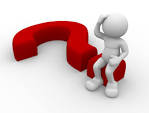 Questions?
John C. Palmerini, B.C.S.
Associate General Counsel
Office of the General Counsel
Telephone: (407) 317-3411
IP Location Code & Extension: 2002954
Email:  john.palmerini@ocps.net
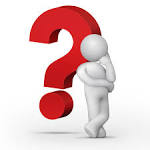